1/2 x 1/2
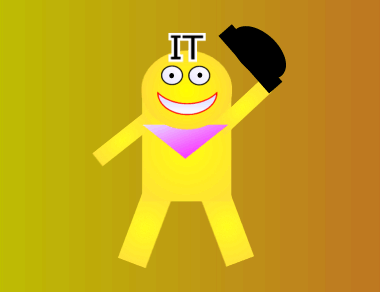 1/5 x 2/7
2/5 x 1/7
1/4 x 2/7
5/7 x 1/3
1/3 x 2/3
1/6 x 2/3
3/4 x 1/5
3/10 x 3/8
1/12 x 2/12
1/9 x 2/3
2/3 x 1/3
2/4 x 1/3
2/3 x 2/7
6/11 x 2/6
9/11 x 1/4
2/5 x 3/8
3/5 x 1/7
4/7 x 1/5
5/10 x 11/10
5/11 x 2/3
2/5 x 2/7
3/8 x 1/9
4/5 x 2/7
2/5 x 3/7